UNACH 
CARRERA DE PSICOLOGÍA CLÍNICA
PSICOLOGÍA SOCIAL
3er. Semestre B
Profesor: Dr. Byron Boada Mg.

02 de junio del 2025
PREJUICIO

Definición:
1. Actitud negativa hacia otra persona o grupo formada previamente a cualquier experiencia con esa persona o grupo. Los prejuicios comprenden un componente afectivo (emociones que van del nerviosismo leve al odio), un componente cognitivo (premisas y creencias sobre los grupos, que incluyen ESTEREOTIPOS) y un componente conductual (comportamientos negativos, que incluyen DISCRIMINACIÓN y violencia).
(APA Diccionario Conciso de Psicología, 2010, p. 385)
PREJUICIO

Definición:
Suelen ser resistentes al cambio pues distorsionan la percepción que el individuo prejuiciado tiene de la información sobre el grupo. El prejuicio basado en los grupos raciales es el RACISMO; el prejuicio basado en el sexo es el SEXISMO. 2. Cualquier actitud o visión preconcebida, sea favorable o desfavorable. 

(APA Diccionario Conciso de Psicología, 2010, p. 385)
PREJUICIO EXPLÍCITO

Actitud negativa injusta en contra de un grupo social específico que se sostiene de manera consciente, aunque no se exprese públicamente. Por consiguiente, la persona está al tanto de este tipo de prejuicio y puede reportarlo, por lo general por medio de un cuestionario que pide a los participantes que indiquen si están de acuerdo o en desacuerdo con las afirmaciones presentadas. 

(APA Diccionario Conciso de Psicología, 2010, p. 385)
PREJUICIO IMPLÍCITO


“Prejuicio en contra de un grupo social específico que no se mantiene conscientemente”.  


(APA Diccionario Conciso de Psicología, 2010, p. 385)
FUENTES EMOCIONALES DEL PREJUICIO

Aunque el prejuicio es alimentado por las situaciones sociales, los factores emocionales a menudo agregan combustible al fuego: la frustración y la agresión pueden fomentar el prejuicio, al igual que pueden hacerlo los factores de personalidad como las necesidades de estatus o las tendencias autoritarias.  

(Myers, 1995, p. 364)
FUENTES EMOCIONALES DEL PREJUICIO


Adolfo Hitler, una personalidad autoritaria extrema, fue educado en un hogar autoritario y , según dijo su hermana, se le daba “su debida medida de palizas” todos los días (Miller, 1990).

(Myers, 1995, p. 368)
PREJUICIO - DEFINICIÓN

Myers (2019): 
El prejuicio es una actitud: una combinación de sentimientos, inclinaciones a actuar y creencias. Se puede recordar con facilidad si pensamos en los tres elementos esenciales de las actitudes: afecto (sentimientos), tendencia a la conducta (inclinación a actuar) y cognición (creencias). Una persona prejuiciosa podrá sentir desagrado por aquellos que son diferentes a ella y comportarse de formas discriminatorias contra ellos al creer que son ignorantes y peligrosos. (p. 258)
PREJUICIO – ESTEREOTIPO

Prejuicio: “Juicio negativo preconcebido acerca de un grupo y de sus miembros individuales” (Myers, 2019, p. 258).

Estereotipo: “Creencia acerca de los atributos personales de un grupo de personas. En ocasiones, los estereotipos son generalizaciones excesivas, imprecisas y resistentes a la información novedosa (y, en ocasiones, precisa)” (Myers, 2019, p. 258).
PREJUICIO RACIAL

En un contexto mundial, cada raza es una minoría. Por ejemplo, los blancos no hispanos representan una quinta parte de la población del mundo y representarán apenas una octava parte antes de que pase otro medio siglo. Gracias a la movilidad y la migración a lo largo de los últimos dos siglos, en la actualidad las razas del mundo se entremezclan en relaciones que a veces son hostiles y otras, cordiales.

(Myers, 2019, p. 261).
CONFORMIDAD
Una vez establecido, el prejuicio se verá mantenido sobre todo por inercia. Si el prejuicio es aceptado desde el punto de vista social, las personas seguirán la ley del menor esfuerzo y se conformarán con la moda. No actuarán tanto por una necesidad de odiar como por la necesidad de que se les quiera y acepte. Así, es más probable que las personas favorezcan (o se opongan) a la discriminación después de escuchar que alguien más lo hace, y apoyen menos a las mujeres después de escuchar bromas sexistas (Ford et al., 2008; Zitek y Hebl, 2007).
(Myers, 2019, p. 273).
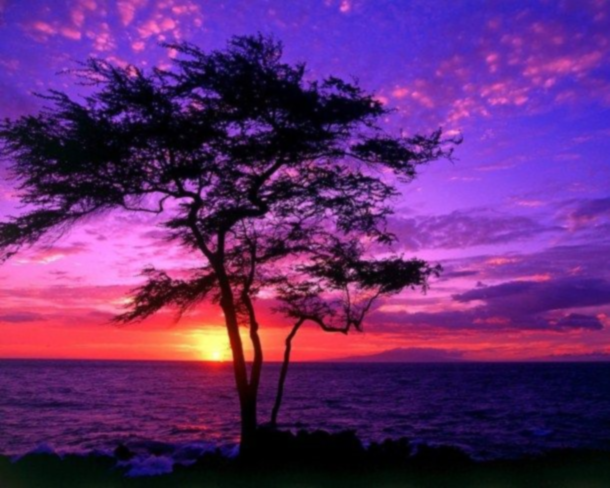 El PSICÓLOGO CLÍNICO PSICOTERAPEUTA tiene la obligación MORAL y ÉTICA de reflejarse primero como un buen Ser Humano; será lo contrario porque se ha contaminado del virus sociopático de la inmoralidad y la antiética.  (Byron Boada).